Bilans inwestycyjny miasta Chojnice na przestrzeni lat 1998-2011.
Opracowanie wykonano na podstawie sprawozdań Burmistrza Miasta Chojnice             z wykonania budżetów za lata 1998-2011.
Wydatki majątkowe Gminy Miejskiej Chojnice na tle wydatków budżetowych ogółem w latach 1998-2011.
Wydatki majątkowe Gminy Miejskiej Chojnice na tle wydatków budżetowych ogółem w latach 1998-2011.
nakłady (w zł)
lata
Dynamika oraz przedstawienie udziału procentowego wydatków budżetowych (wydatków majątkowych ogółem i wydatków bieżących) Gminy Miejskiej Chojnice na przestrzeni lat 1998-2011.
Nakłady (w zł)
lata
Struktura wydatków majątkowych Gminy Miejskiej Chojnice w latach 1998-2011.
Struktura wydatków majątkowych Gminy Miejskiej Chojnice w latach 1998-2011.
Dynamika oraz przedstawienie udziału procentowego wydatków inwestycyjnych własnych, obcych oraz aportów w Gminie Miejskiej Chojnice w latach 1998-2011.
Wydatki inwestycyjne własne Gminy Miejskiej Chojnice na przestrzeni lat 1998-2011.
lata
Razem wydatki inwestycyjne własne na przestrzeni lat 1998-2011: 202 831 483,61 zł
nakłady (w zł)
Dynamika wydatków inwestycyjnych własnych Gminy Miejskiej Chojnice na przestrzeni lat 1998-2011.
Nakłady (w zł)
lata
Źródła finansowania wydatków inwestycyjnych własnych Gminy Miejskiej Chojnice na przestrzeni lat 1998-2011.
Źródła finansowania inwestycji własnych w Gminie Miejskiej Chojnice w latach 1998-2011.
nakłady (w zł)
lata
Dynamika oraz udział procentowy środków własnych oraz środków zewnętrznych (bezzwrotnych) w finansowaniu wydatków inwestycyjnych własnych Gminy Miejskiej Chojnice.
Nakłady (w zł)
lata
Wydatki inwestycyjne własne zbiorczo (w latach 1998-2011) w układzie działowym.
Wydatki inwestycyjne obce Gminy Miejskiej Chojnice oraz ich dynamika na przestrzeni lat 1998-2011.
lata
Suma wydatków na inwestycje obce: 11 569 989,53 zł
Nakłady (w zł)
lata
Aporty pieniężne przekazane spółkom Gminy Miejskiej Chojnice oraz ich dynamika na przestrzeni lat 1998-2011.
lata
Suma aportów w latach 1998-2011: 12 913 294 zł
nakłady (w zł)
lata
Wydatki Gminy Miejskiej Chojnice na usługi remontowe (w ramach wydatków bieżących) oraz ich dynamika w latach 1998-2011.
lata
Suma wydatków bieżących w latach 1998-2011: 
32 344 219,25 zł
nakłady (w zł)
lata
Transport i łączność – wydatki majątkowe Gminy Miejskiej Chojnice w latach 1998-2011.
Transport i łączność – źródła finansowania inwestycji własnych Gminy Miejskiej Chojnice na przestrzeni lat 1998-2011.
Największe inwestycje w dziale „transport i łączność”.
Największe inwestycje w dziale „transport i łączność”.
Gospodarka komunalna i ochrona środowiska – wydatki majątkowe Gminy Miejskiej Chojnice w latach 1998-2011.
Gospodarka komunalna i ochrona środowiska - źródła finansowania inwestycji własnych Gminy Miejskiej Chojnice.
Największe inwestycje w obszarze gospodarki komunalnej i ochrony środowiska:
Oświata i wychowanie, edukacyjna opieka wychowawcza – wydatki majątkowe Gminy Miejskiej Chojnice na przestrzeni lat 1998-2011.
Oświata i wychowanie, edukacyjna opieka wychowawcza – źródła finansowania inwestycji własnych Gminy Miejskiej Chojnice na przestrzeni lat 1998-2011.
Największe inwestycje w obszarze oświaty i wychowania oraz edukacyjnej opieki wychowawczej:
Kultura i ochrona dziedzictwa narodowego – wydatki majątkowe Gminy Miejskiej Chojnice na przestrzeni lat 1998-2011.
Kultura i ochrona dziedzictwa narodowego – źródła finansowania inwestycji Gminy Miejskiej Chojnice na przestrzeni lat 1998-2011.
Największe inwestycje w obszarze kultury i ochrony dziedzictwa narodowego:
Kultura fizyczna i sport – wydatki majątkowe Gminy Miejskiej Chojnice na przestrzeni lat 1998-2011.
Kultura fizyczna i sport – źródła finansowania inwestycji własnych Gminy Miejskiej Chojnice na przestrzeni lat 1998-2011.
Największe inwestycje w obszarze kultury fizycznej i sportu:
Turystyka – wydatki majątkowe Gminy Miejskiej Chojnice na przestrzeni lat 1998-2011.
Turystyka – źródła finansowania inwestycji własnych Gminy Miejskiej Chojnice na przestrzeni lat 1998-2011.
Największe inwestycje w obszarze turystyki:
Bezpieczeństwo publiczne i ochrona przeciwpożarowa- wydatki majątkowe Gminy Miejskiej Chojnice na przestrzeni lat 1998-2011.
Pomoc społeczna i pozostałe zadania w zakresie polityki społecznej – wydatki majątkowe Gminy Miejskiej Chojnice na przestrzeni lat 1998-2011.
Pomoc społeczna i pozostałe zadania w zakresie polityki społecznej – źródła finansowania inwestycji własnych Gminy Miejskiej Chojnice na przestrzeni lat 1998-2011.
Administracja publiczna – wydatki majątkowe Gminy Miejskiej Chojnice na przestrzeni lat 1998-2011.
Administracja publiczna – źródła finansowania inwestycji własnych Gminy Miejskiej Chojnice na przestrzeni lat 1998-2011.
Ochrona zdrowia – wydatki majątkowe Gminy Miejskiej Chojnice na przestrzeni lat 1998-2011.
Ochrona zdrowia – źródła finansowania inwestycji własnych Gminy Miejskiej Chojnice na przestrzeni lat 1998-2011.
Gospodarka mieszkaniowa – wydatki majątkowe Gminy Miejskiej Chojnice na przestrzeni lat 1998-2011.
Działalność usługowa – wydatki majątkowe Gminy Miejskiej Chojnice na przestrzeni lat 1998-2011.
Działalność usługowa – źródła finansowania inwestycji własnych Gminy Miejskiej Chojnice na przestrzeni lat 1998-2011.
Kształtowanie się wydatków inwestycyjnych zgodnie z podziałem funkcjonalnym –            w układzie działowym, w zależności od przeznaczenia środków na finansowanie różnych sfer działalności.
Kształtowanie się wydatków inwestycyjnych zgodnie z podziałem funkcjonalnym – w układzie działowym.
Procentowy udział środków zewnętrznych w finansowaniu inwestycji miejskich w latach 1998-2011w układzie działowym.
Środki własne: 154 672 967,79 zł

         Środki zewnętrzne: 48 138 515, 82 zł
Inwestycje zrealizowane przez Gminę Miejską Chojnice przy wsparciu finansowym Unii Europejskiej w ramach RPO WP na lata 2007-2013- projekty infrastrukturalne.
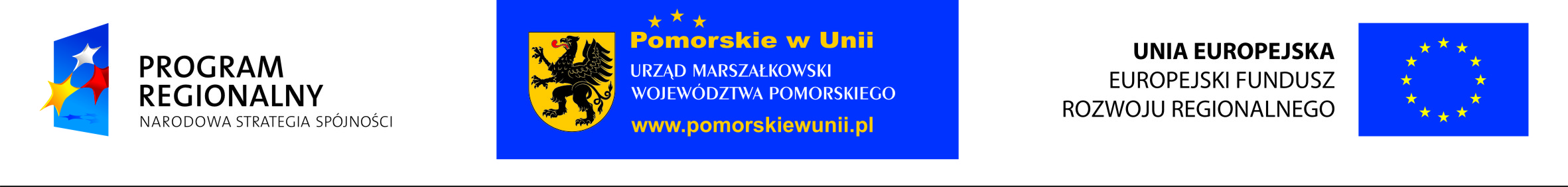 Inwestycje realizowane/zrealizowane przy wsparciu finansowym z Unii Europejskiej w ramach ZPORR (2004-2006) - projekty infrastrukturalne.
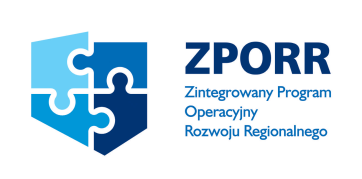 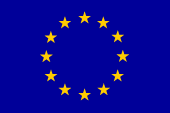 Dziękuję za uwagę